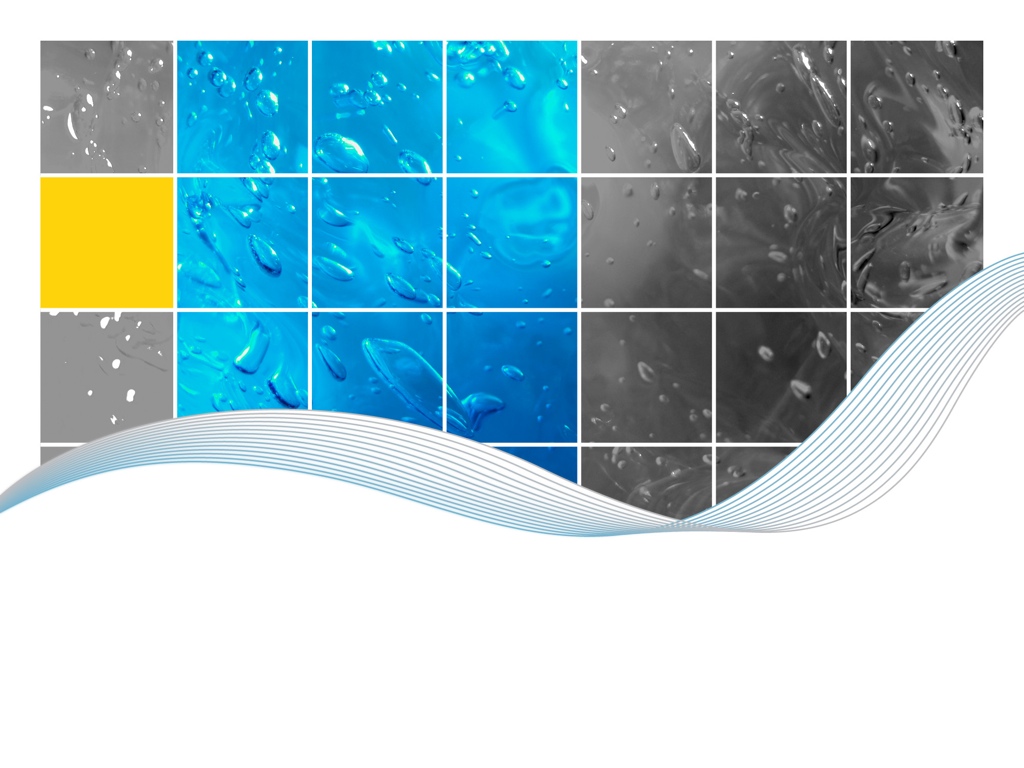 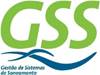 Sistema de TelemediçãoSistema de Monitoramento Online de Hidrômetros
A tecnologia de telemedição permite o gerenciamento de aferições de consumo das unidades selecionadas, com a exibição de alarmes nas situações de anormalidade de consumo, vazamentos ou fraudes, bem como permitir a identificação do perfil de consumo destes clientes.
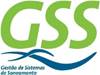 Sistema de Telemedição Sistema de Monitoramento Online de Hidrômetros
Todo o sistema funciona com a transmissão de dados via GSM/GPRS, através de sinais da operadora de telefonia móvel, aliado ao sistema de mapas do Google, fornecendo uma visão ampla da região atendida e identificação ágil dos endereços de instalação dos medidores.
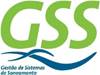 Sistema de Telemedição Sistema de Monitoramento Online de Hidrômetros
Vantagens da Telemedição:
Aumento da receita
Combate às perdas de faturamento:
Redução de Fraudes;
Detecção de medidores parados ou com defeito, permitindo a substituição imediata;
Identificação de vazamentos;
Agilidade na tomada de decisões;
Melhoria do Serviço de Gestão de Clientes;
Facilidade de utilização
Flexibilidade e Eficácia
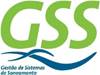 Sistema de Telemedição Pontos ativos da região atendida – Visão cartográfica
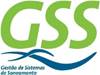 Sistema de Telemedição Pontos ativos da região atendida – Visão em lista
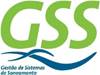 Sistema de Telemedição Painel de monitoramento – Alarmes e Situações
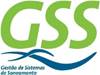 Sistema de Telemedição Painel de monitoramento – Alarme de Consumo Anormal
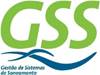 Sistema de Telemedição Painel de monitoramento – Alarme de Consumo Anormal
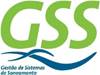 Sistema de Telemedição Painel de monitoramento – Alarme de Consumo Anormal
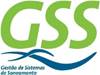 Sistema de Telemedição Painel de monitoramento – Alarme de Consumo Anormal
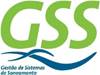 Sistema de Telemedição Painel de monitoramento – Alarme de Consumo Anormal
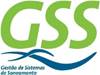 Sistema de Telemedição Painel de monitoramento – Alarme de Consumo Anormal
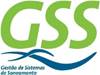 Sistema de Telemedição Painel de monitoramento – Alarme de Consumo Anormal
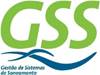 Sistema de Telemedição Painel de monitoramento – Alarme de Consumo Anormal
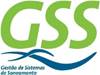 Sistema de Telemedição Painel de monitoramento – Alarme de Consumo Anormal
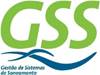 Sistema de Telemedição Painel de monitoramento – Alarme de Consumo Anormal
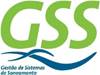 Sistema de Telemedição Painel de monitoramento – Alarmes e Situações
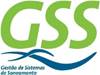 Sistema de Telemedição Painel de monitoramento – Situação de consumo normal
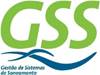 Sistema de Telemedição Painel de monitoramento – Situação de consumo normal
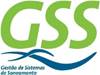 Sistema de Telemedição Painel de monitoramento – Alarmes e Situações
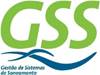 Sistema de Telemedição Painel de monitoramento – Hidrômetros sem transmissão
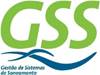 Sistema de Telemedição Painel de monitoramento – Hidrômetros sem transmissão
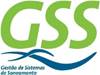 Sistema de Telemedição Painel de monitoramento – Alarmes e Situações
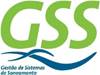 Sistema de Telemedição Painel de monitoramento – Marcador de ciencia
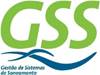 Sistema de Telemedição Painel de monitoramento – Marcador de ciencia
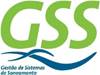 Sistema de Telemedição Painel de monitoramento – Marcador de ciencia
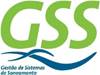 Sistema de Telemedição Painel de monitoramento – Recursos do Google Maps
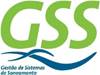 Sistema de Telemedição Painel de monitoramento – Recursos do Google Maps
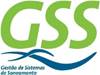 Sistema de Telemedição Painel de monitoramento – Recursos do Google Maps
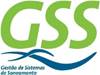 Sistema de Telemedição Média de Recuperação de Faturamento – Rio de Janeiro
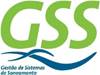